Modelo organigrama
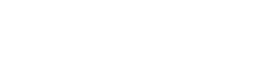 Funcional
CEO
Producto
Administración
Marketing
I&D
RR. HH.
Contabilidad
Persona 1
Persona 2
Persona 3
Persona 4
Persona 5
Divisional
CEO
División 1
División 2
Producto
Contabilidad
Producto
Contabilidad
Matricial
CEO
Contabilidad
Producto
Marketing
Persona 1
Persona 2
Persona 3
Europa
Asia
Persona 6 2
Persona 4
Persona 5
Indica que la persona 5, por ejemplo, responde a Asia y no a la persona 4.